Amazing opportunity for anygrade 11 or 12 student to take one of 22+ “Train in Trades” programs:
Tuition Free – saves $1,000s
Post Secondary level training
Level 1 Certification
Dual /Triple Credits:
high school
post secondary and/or 
industry
TRAINin Trades Programs
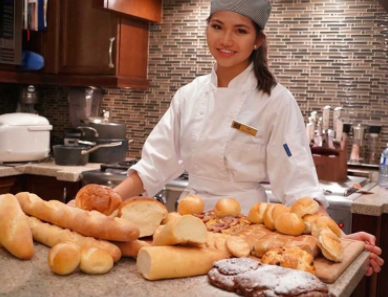 Aircraft Maintenance Engineer
Appliance Service Tech
Auto Collision + Refinishing Tech
Automotive Service Tech
Baker
Bricklayer 
Cabinet Maker (Joiner)
Carpenter
CNC-Machinist
(Professional) Cook
Electrician
TRAINin Trades Programs
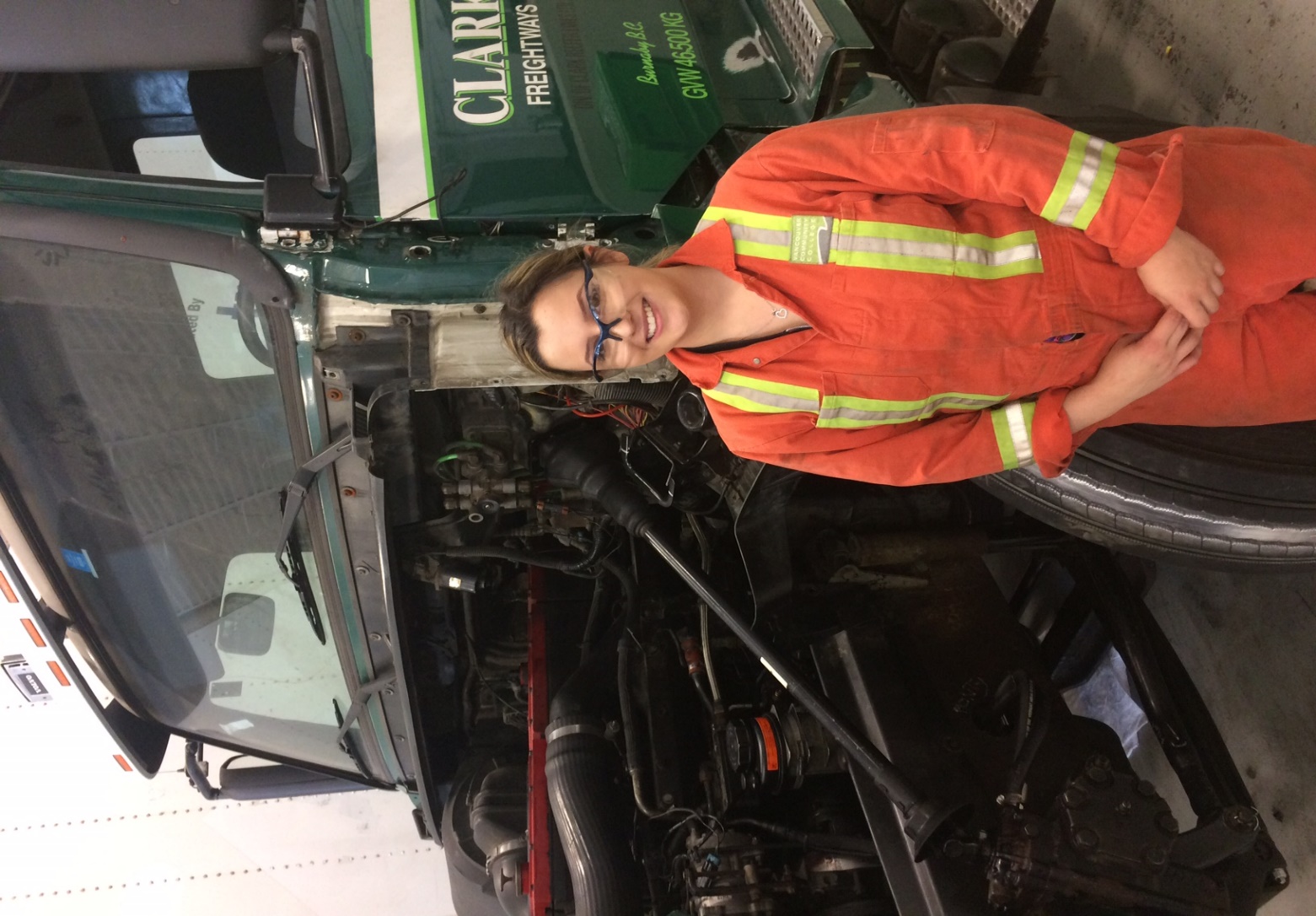 Hairstylist
Heavy Duty Mechanic
Ironworker
Metal Fabricator
Millwright
Motorcycle Mechanic
(Commercial) Painter
Plumber
Refrigeration Mechanic
Sheet Metal Worker
Welder
TRAINin Trades Programs
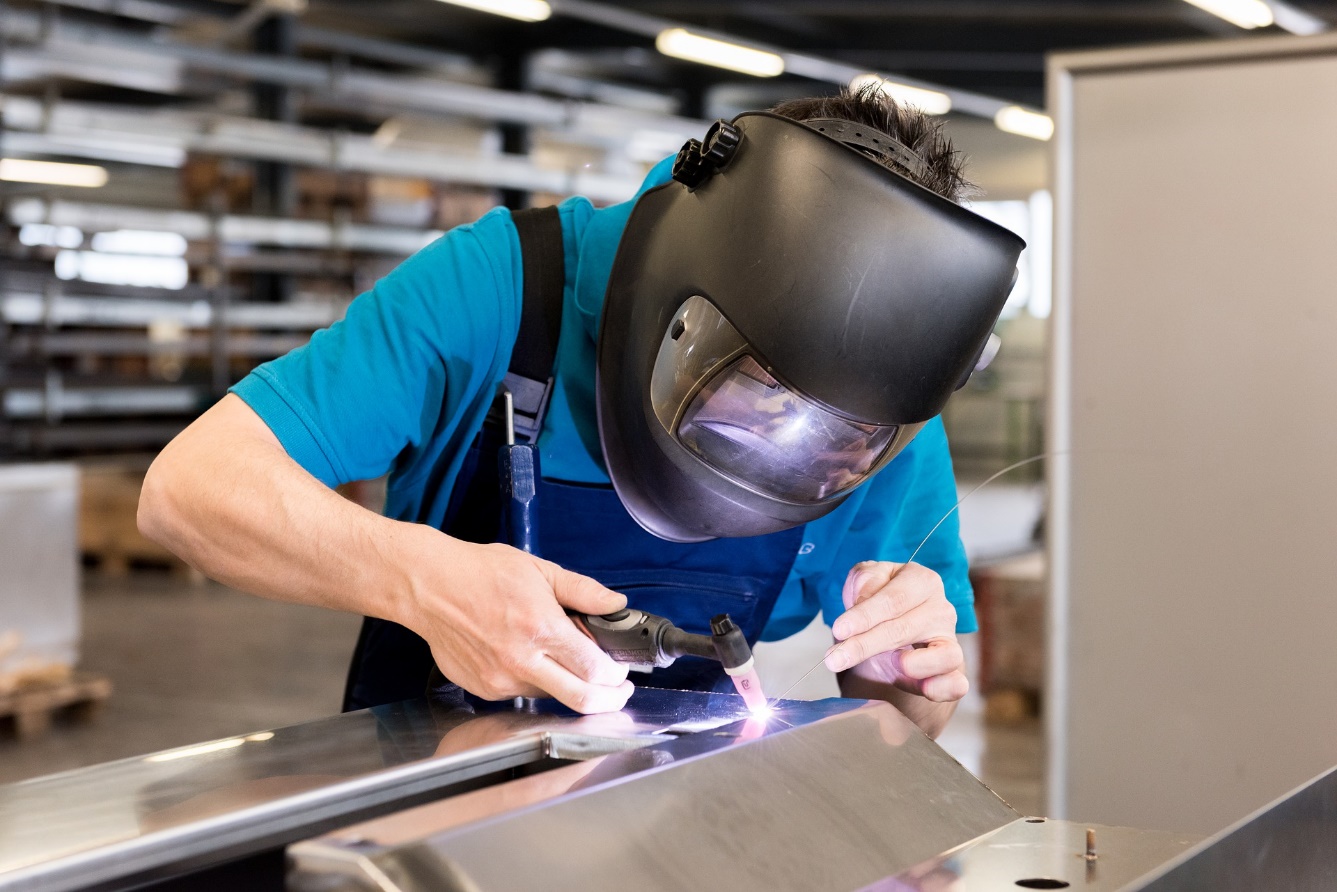 WORKin Trades Program



popular student jobs
carpenter
cook
landscaper
mechanic
floorlayer
Regardless of your career aspirations… if you have/get a paying job in a trade you can receive credits toward high school graduation:
120 hrs working = 4 credits (up to 16 credits)
900+ hrs worked (before age of 20) could qualify student for a $1,000 award… gave out 30+ scholarships last year
if you later pursue that trade career, those hours count towards certification
TRAINcontact

WORKcontact

MoreInfo
www.43Careers.com
Doug MacLean
e:  DMaclean@sd43.bc.ca
c:  604-341-8977
Joanna Horvath
e:  JHorvath@sd43.bc.ca
c:  604-312-7739
Parent-Student Info Session
Wed., Feb. 16 at 6.00pm
Contact Doug or Joanna for more information and the Teams meeting link